Le Bureau de L’Humanitaire
Liste repreneuse 2011-2012
Les Bienfêteurs
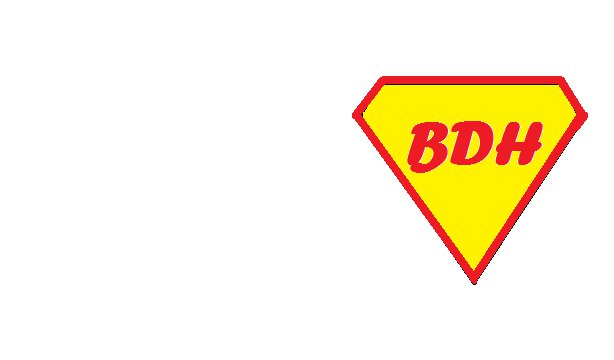 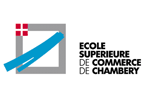 Mars 2011
Sommaire
La nouvelle équipe
Présentation et poste
Projets
		- voyage humanitaire
		- sup de cœur
Les nouveautés
L’équipe de super-héros
Marie : Présidente
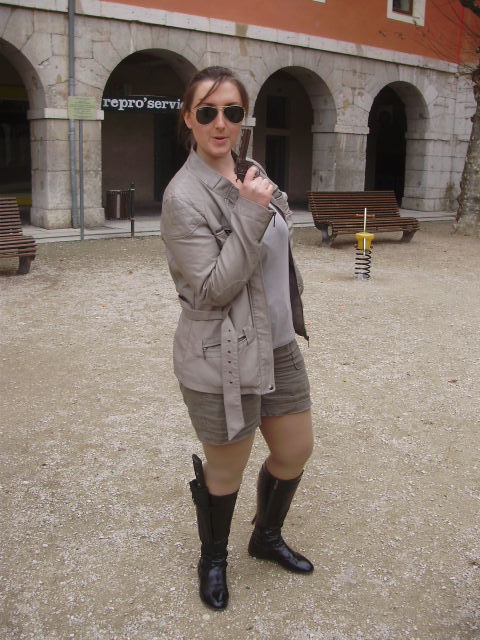 July : Vice-présidente
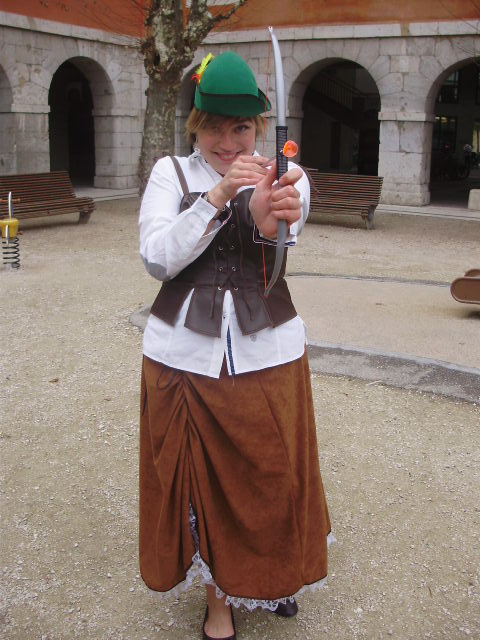 Charlène : Trésorière
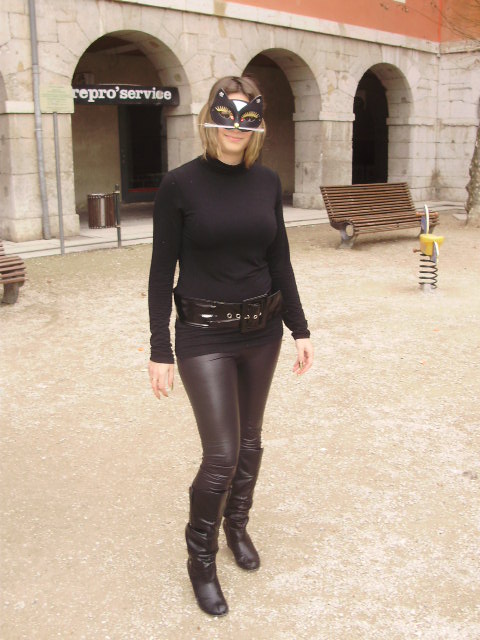 Florence : Communication (1)
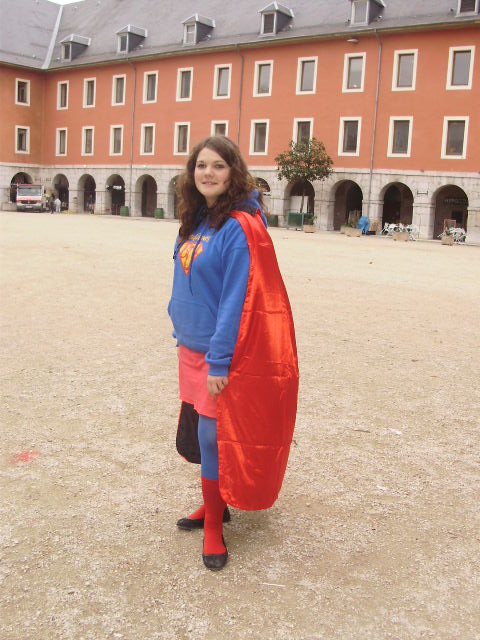 Elsa : Communication (2)
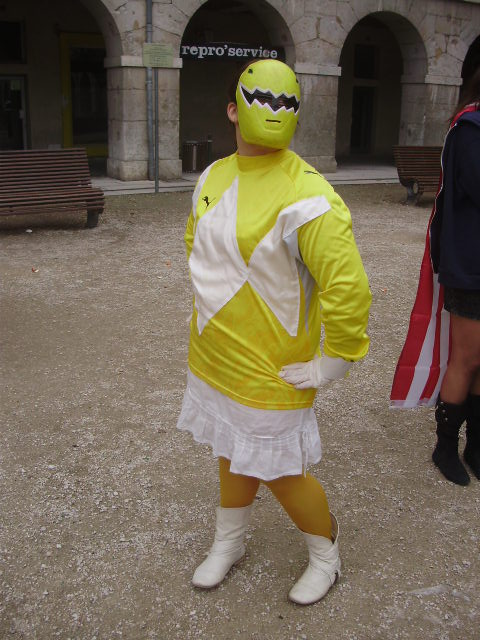 Marion : Secrétaire
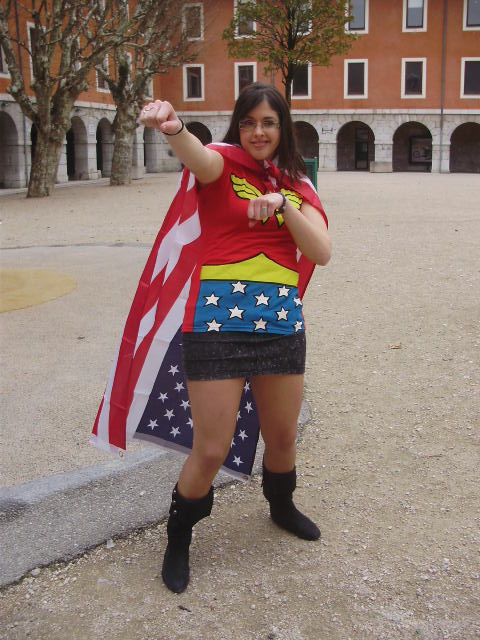 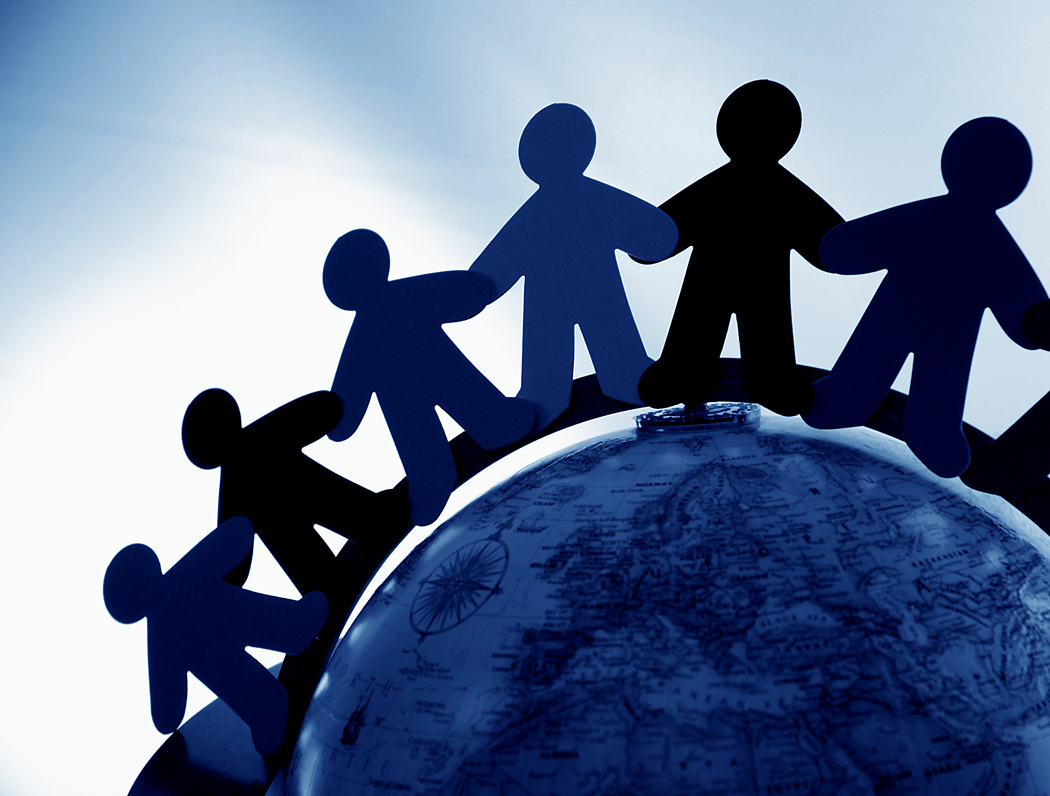 Le premier projet:
Le Bureau de l’Humanitaire de l’ESC Chambéry devient…
Une association loi de 1901
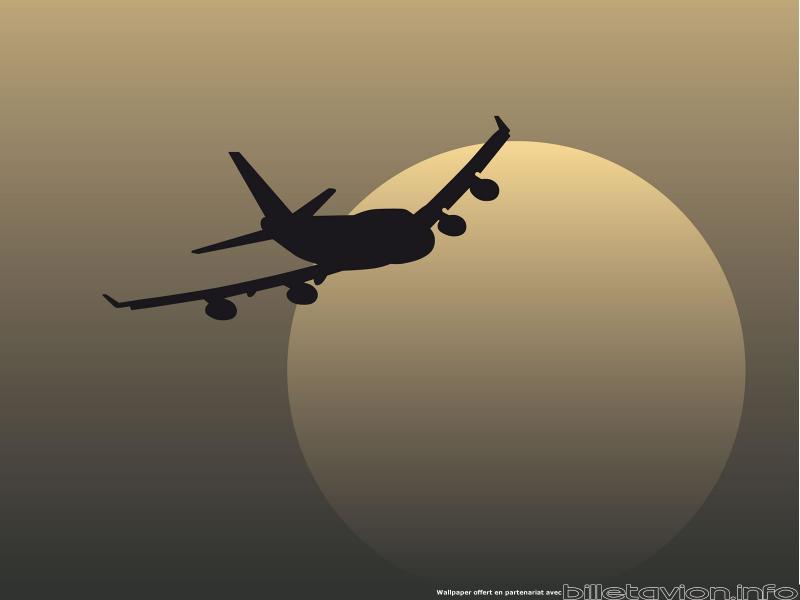 Le projet international !
Départ : Aéroport de Paris
			 et Genève 
Destination : La THAILANDE
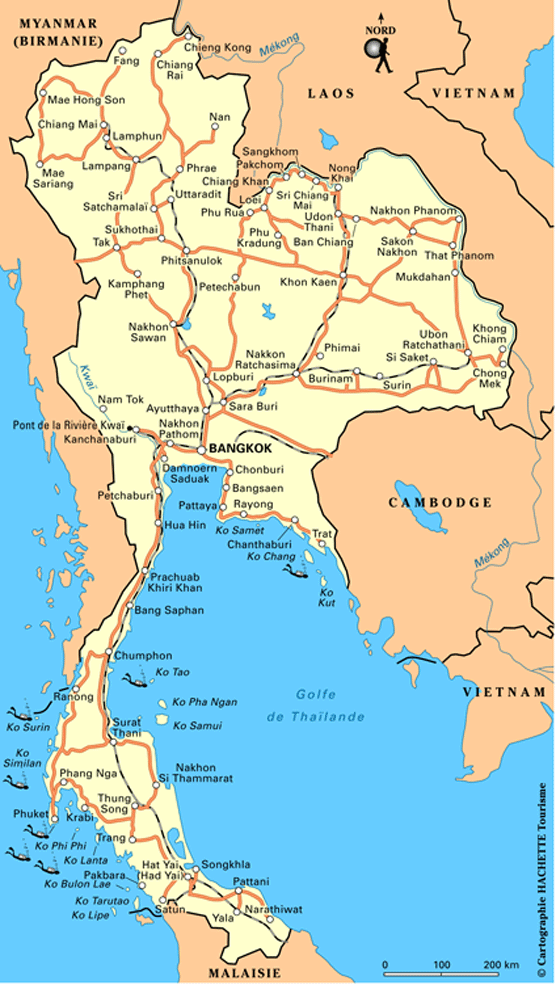 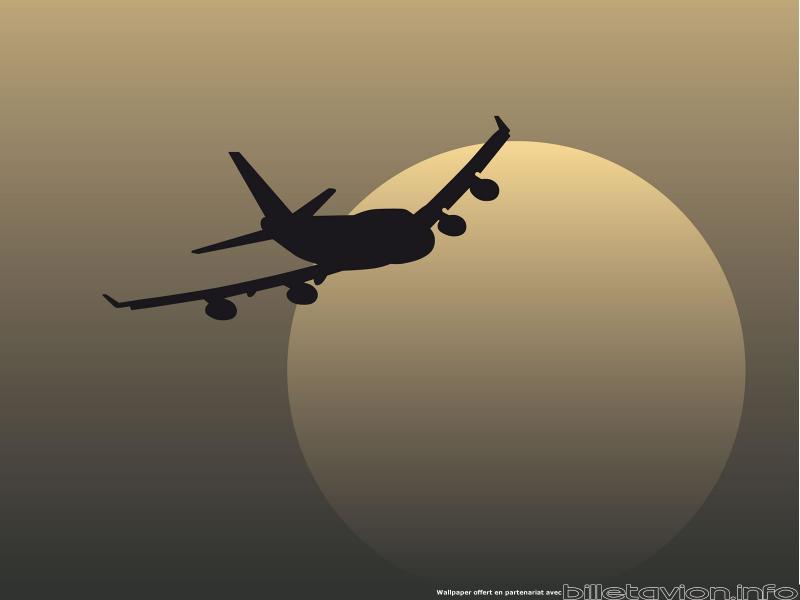 Objectifs : le développement social

Durée: 
1er groupe (2p-): du 1er juin au 15 août
2ème groupe (7p-): du 15 juillet au 30 août

Missions:
-enseignement de l’anglais
-agriculture & construction
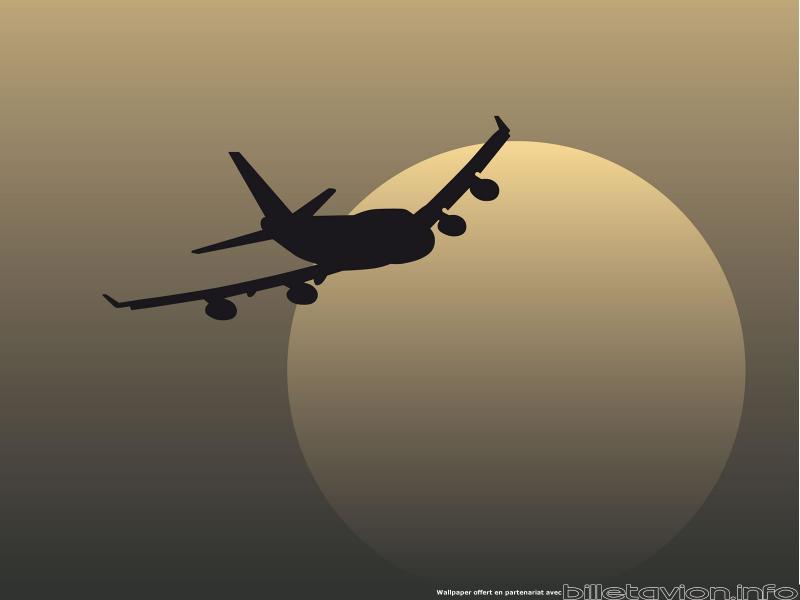 La Thaïlande:
-pays pauvre
-peu d’accès à l’éducation:
 (en particulier l’anglais)
-inégalités : 
(économique, homme/femme, revenus…)
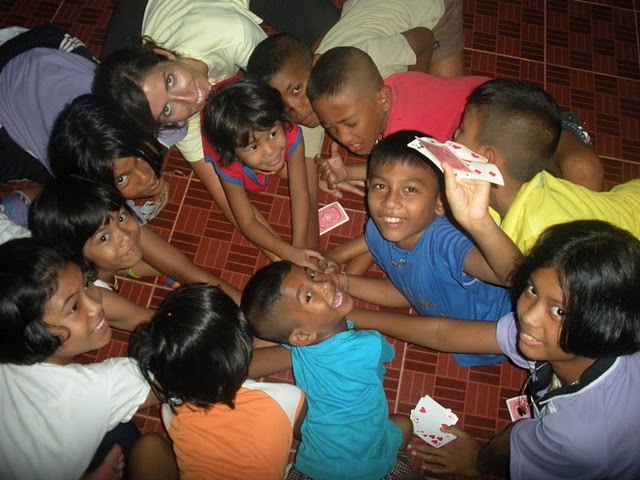 Les super-missionsSup de Cœur <3
Le Sidaction:

-animations & vidéos 
-vente produits dérivés
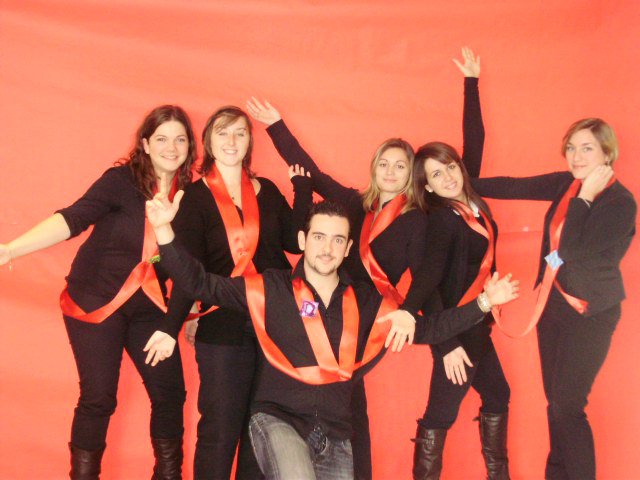 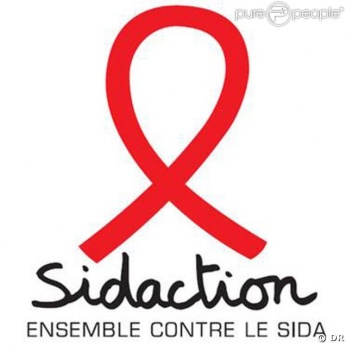 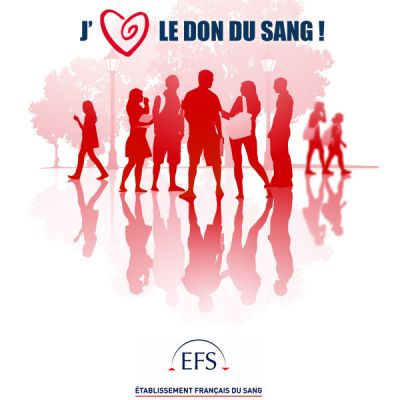 Le Don du Sang     

-2 dates /année
 17 novembre 2011
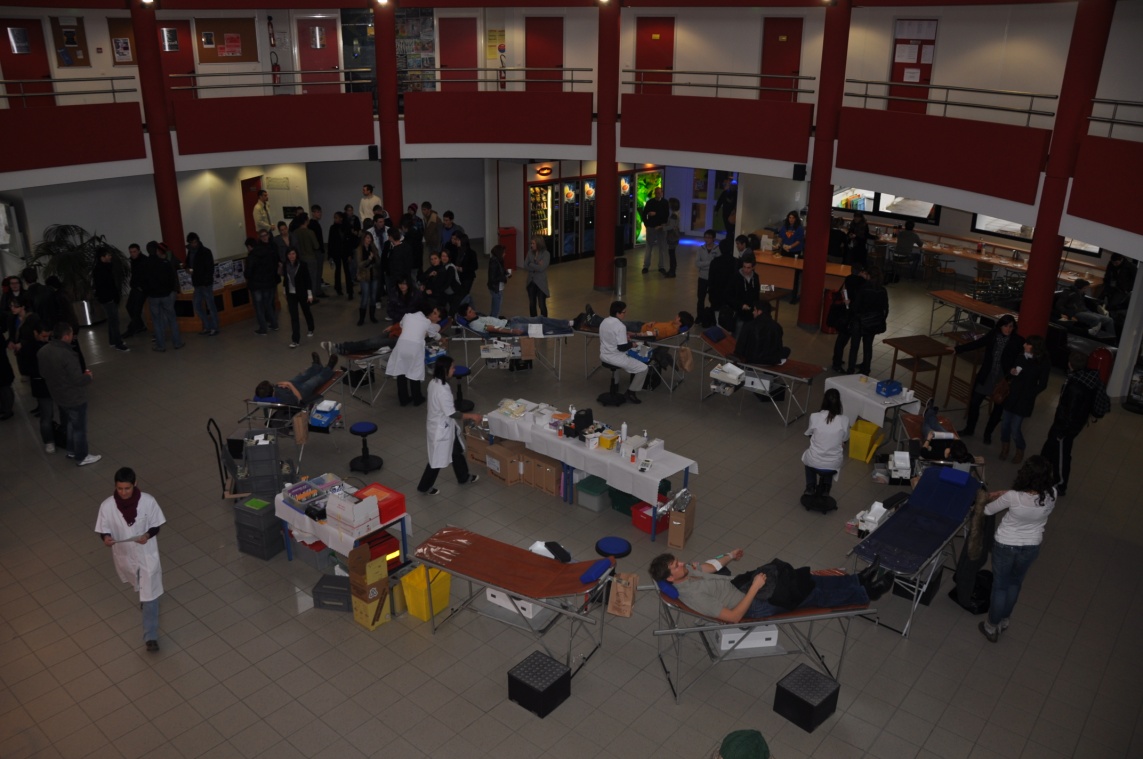 Les Bouchons d’Amour :

des poubelles à bouchons!
 BD « l’histoire d’un bouchon»

Les pièces jaunes:

installation des boîtes
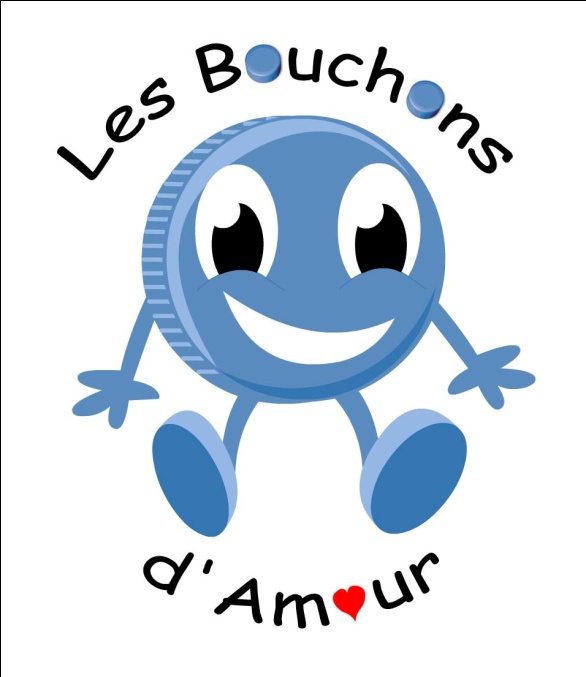 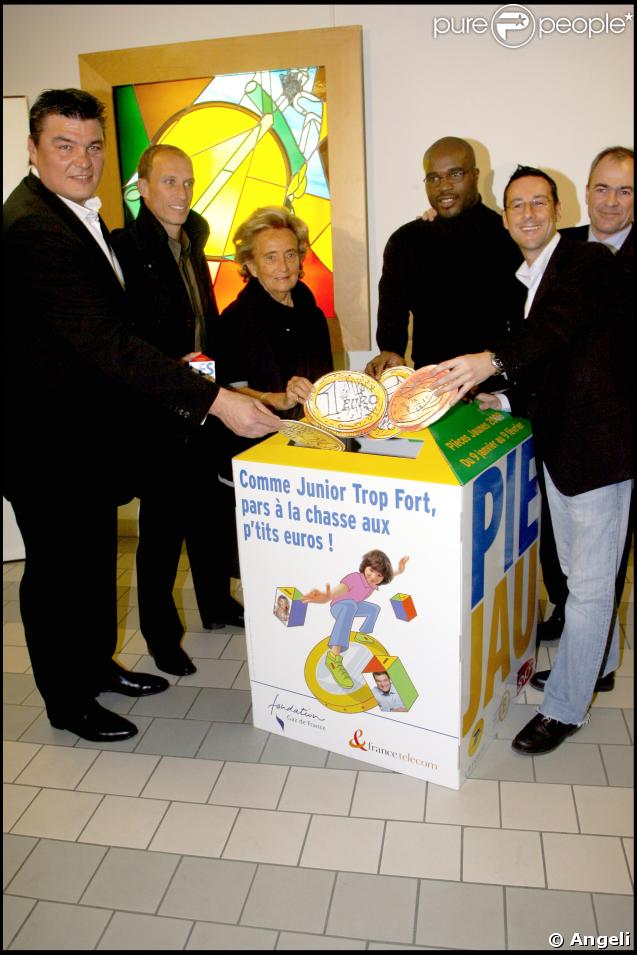 Les nouveautés
Partenariat Hydraulique sans frontière : 
-Domaine de l’eau 
-Pays en voie de développement

Un raid hiver handicapé   
	3 sports 
-escalade
-tir à l’arc 
-tandem
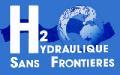 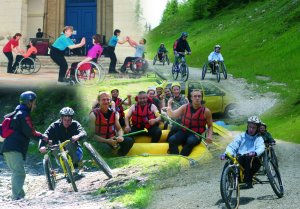 Soirées au bénéfice d’associations :

Les victimes du Japon
-une action (repas ou autre)

Des actions pour notre mission humanitaire
-repas
-soirée
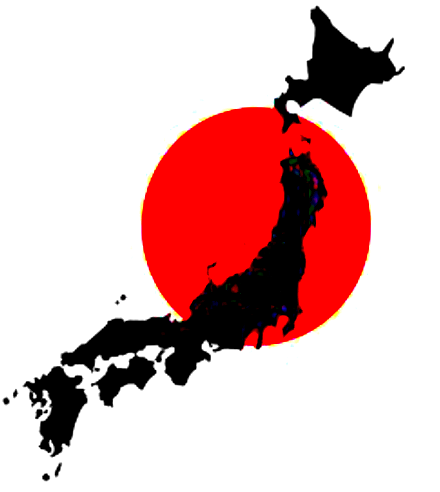 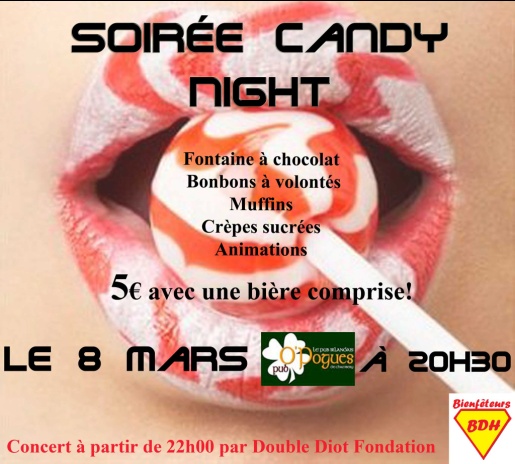 « Les bienfaiteurs »
Le développement …
mais pas n’importe … comment!!!